Лингвистика ошибок
Е.В. Рахилина
 Высшая школа экономики
Институт русского языка РАН
О правилах и ошибках
Главная задача : сформулировать правила, образующие языковую систему.

Родительный множественного:
Твердая основа -- -oв
Мягкая основа -- -ей

Волков, но: коней
*конев  (диалекты, детская речь)
[Speaker Notes: Лингвисты собирают правила. Как нужно говорить – но не как нельзя сказать
Нет даже примеров ошибок .]
О правилах и ошибках
Почему нет примеров ошибок?
Потому что ошибка  считается

Ненамеренной, неосознанной
Однократной
Случайной

А это  -- не так.
[Speaker Notes: Ошибся дверью]
Анри Фрей (1899-1980)
«Грамматика ошибок» (1929)
Материал для этой работы  --  письма французских солдат из плена  (черты французского просторечия начала XX века).

Язык – это система, и языковые ошибки – тоже.
Ошибаясь, человек неосознанно стремится не к разрушению, а к сохранению, укреплению и воспроизводству системности в языке.
[Speaker Notes: В историю лингвистики он вошёл прежде всего благодаря своей ранней (и единственной) книге]
Детская речь
Четырехноговый  (слон)

-- вишневый, садовый, медовый, еловый…
-- четырехголовый Змей-Горыныч

Аналогия: расширение и обобщение действия имеющихся правил  
Укрепление системности
Интернет-тексты
Лексема ПРИЧИНА: согласно правилам русского языка, как и большинство абстрактной лексики, управляет родительным падежом  

Причина –  чего? – болезни,  разрушения, возникновения… 

Гроза стала причиной возникновения лесного пожара в Приморье.
Интернет: дательный
заикание может послужить причиной возникновению дополнительных нежелательных проблем в школе.

Эти симптомы так же зависят от степени заболевания и от того, что послужило причиной возникновению гипотиреоза.

Именно фактор повышенной влажности является основной причиной возникновению спор грибка, который называют плесенью.
Интернет-ошибки? «Плавающая» система?
Сие обстоятельное сказание причины крещению Ольги во всех манускриптах не изъяснено … [В.Н.Татищев. История российская в семи томах. Том второй (1750)]
― Пожалуй, скажи нам, ― говорили они ему, ― что причиною приливу и отливу сей воды? [Д. И. Фонвизин. Утки и тюлень (1788)]
 <…> имел публичную аудиенцию Витфорт, чрез-вычайный английский посланник. Вот что было   причиною посольству … [А. С. Пушкин. История Петра: Подготовительные тексты (1835-1836)]
[Speaker Notes: Нежели чем]
… ВТБ имеет гораздо меньшую системную значимость нежели чем, например, Сбербанк...

Как мне показалось, сериал смотрится несколько легче, нежели чем фильм. [Рецензии на фильм «Класс. Жизнь после» (2011)]

Пан Истукарий взял с меня втрое дороже, нежели чем она  
стоила бы в самое дорогое время. [В. Т. Нарежный. Бурсак (1822)]
Ошибки как лингвистический инструмент
Дом охраняет подразделение внутренней охраны
Дом хорошо охраняется
Он охраняется  специальным подразделением внутренней охраны

Инженер открывает калитку особым ключом
Калитка плохо открывается или не открывается совсем
* калитка открывается инженером
Ключ к поиску правил
Простые правила уже придуманы, ошибки позволяют открывать  сложные
 Нужно собирать ошибки!

Марина Валентиновна Русакова

Проект «Один речевой день»

Разговоры в метро, в очереди, за обедом , с ребенком …  и песни тоже
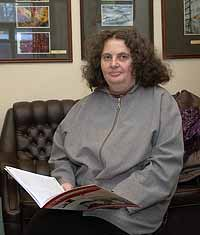 Например, про паровоз
Постой, паровоз, не стучите, колеса! Кондуктор, нажми на тормоза! Я к маменьке родной с последним приветом Спешу показаться на глаза.
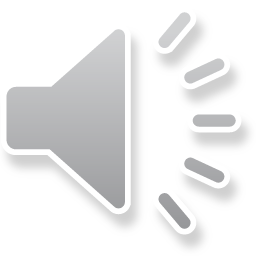 [Speaker Notes: Популярные песни как источник ошибок]
Постой, паровоз
СТОЯТЬ -- глагол положения в пространстве
+
ПО (ограничительное значение)
+ 
 повелительное наклонение

‘продолжай стоять некоторое время’

?? = ‘остановись и продолжай стоять на месте, пока я навещу мою маму’
Чтобы значение было пространственным
Надо эту пространственность как-то усилить и подкрепить.
Место: Постой у порога
Время: Постой одну минуту! 
Образ действия: постой спокойно
Контраст покоя адресата и движения:
Поднимись на откос и постой, оглядись

+ порядок слов: паровоз, постой! 
 (полчасика на станции, а я сбегаю к маме)
Изолированные употребления:по умолчанию
= особый императив (особое повелительное наклонение): ‘не совершай действия’  
 прерывает  уже идущую ситуацию

[NB! в нашем случае – на время, потому что ограничительное значение приставки в этом значении постой сохраняется] 

-- Постой, a как же Петя?
[Speaker Notes: Когда точно употребляется]
Мы открыли правило. 

Чтобы оно было лингвистически полноценным, мы должны понять, как работает непространственный императив: каковы точные условия его употребления
NB! не обычный императив
Не всякую ситуацию можно прервать, сказав:  «Постой!»
Ср.: 	
Сон  
размышления, 
мечты… 
Но круг таких ситуаций очень велик
[Speaker Notes: Не спи не думай не мечтай -- можно]
Постой как оператор: «стоп-кран»
постой (= ‘не садись пока / не наступай, не ложись’), я тут вытру; 
постой (= ‘не ешь пока’), я сметаны добавлю; 
постой (= ‘не плати пока’), я мелочь достану; 
постой (= ‘не включай пока телевизор’), я очки надену и др. под. 
Ср. также: 
Постой, постой! (= ‘не пей’) … Ты выпил… без меня? [А. С. Пушкин. Моцарт и Сальери (1830)]
[Speaker Notes: Saliery pretends he wants to drink his wine together with Mozart]
NB!
Подожи
Погоди
Прекрати
Перестань
Будет 
Хватит
Довольно
Достаточно
Брось
+
Забудь
Проехали
Отвали…
+ Баста и шабаш
Постой – не единственный показатель такого рода в русском языке:

Они образуют особую семантическую зону со своей  системой противопоставлений
[Speaker Notes: качественные противопоставления=> 
	разные типы прерываемых ситуаций]
(1) Неприятные действия
Неприятные, вредные, отрицательно оцениваемые действия: 

  прекрати, перестань (а также более разговорное кончай) – прекрати безобразничать / таскать кота за усы;

Отрицательная оценка – как часть функций этого «стоп-крана»: 
прекрати  / перестань улыбаться

Он прекратил / перестал улыбаться
[Speaker Notes: There are different situations we are trying to stop]
(2) Избыточная деятельность
Избыточная (но не вредная, и может быть даже положительно оцениваемая) деятельность: (устар.) будет, полно:  

Да будет тебе сердиться; 
― Да уж вышло, Егор! Будет тебе скромничать! [А. П. Платонов. Эфирный тракт (1926-1927)]; 
Не прилично, что ли? Да полно форсить-то! [Ф. М. Достоевский. Идиот (1869)]
(3) Избыточное количество объектов или вещества
Избыточное количество объектов или вещества, передаваемого адресатом субъекту:
 		хватит, 
		довольно , 
		достаточно,  
		(уст.) будет 

-- Some more coffee?  Еще кофе?
-- Thanks, that’s enough | that will do
(4) Сомнения, ожидания
(устар.) 	полноте (разговорн.)
		 брось / давай бросай; 
	       	 да ладно (тебе) 

Engl.: leave it alone, relax, take it easy…

-- He has offended me! 
– Oh! Relax (take it easy /  skip it)
(5) Вопросы и советы
Rus.: Отстань
Engl.:  Leave it.

Такие ситуации, в которых говорящего раздражают вопросы или советы адресата – отстань: 
Кстати, Тёткин, что такое эполета? ― Отстань. Дело не в этом. [И. Грекова. На испытаниях (1967)]
[Speaker Notes: leave me alone
Lay off , nix on it (надоедать), butt out  (бодать), go chase your self, get off my back]
(6) Утешения
Rus. (устар.) оставь / оставьте 

Оставьте… помощь ваша бесполезна … 
[А. Ф. Вельтман. Эротида (1835)]
+ 
(7)  шутки и комплементы
  Rus. Ну тебя!  Engl. Oh! you!
[Speaker Notes: Fox crow – paying complements to the crow]
(8) Постой
Важная часть исходной семантики постой -- ограниченность, поэтому соответствующее действие прерывается на время; 

Это время используется говорящим для того, чтобы каким-то образом оптимизировать ход событий. 

Как видим, постой и его близкие синонимы погоди, подожди соотносятся с довольно своеобразный классом ситуаций, не похожих на другие в том же ряду.
Особые случаи
ДВИЖЕНИЕ
 * перестань идти (* stop going -- cf. ! stop talking); 3 способа остановить движение (в русском):
  (1) стой
   Стой, кто идет? ‘Stop! Who goes there?
   (2) Oстановись 
   (3) Cтоп! 
СОН
  * перестань спать = * stop sleeping
  Rus.: проснись, вставай 
  Engl.: wake up, get up (idiomatic phrases)
[Speaker Notes: Frustrated + don’t expect any practical help from people – leave me alone]
Зачем нам такая сложная система?
Почему нам (ни в одном языке) не хватает императива с отрицанием (кажется, что применимо к любой ситуации): не + V imp 
Не ешь
Не режь
Не трогай
Не спи ….?
[Speaker Notes: Why then do we need special markers for continuative prohibitive]
Зачем?
Обычная повелительная форма совсем не обязательно соотносится с актуальной, текущей, определенной ситуацией. 
Не пей из копытца,  козленочком станешь!
= ‘[в любом случае, в котором тебе представится такая возможность] –в этот произвольный момент такой возможностью сознательно пренебреги’

Похоже на противопоставления, которые в существительных передаются артиклями
A table – the table
На самом деле все чуть сложнее
прекрати разговаривать 
ориентация на идущий процесс, который должен быть прерван

 не разговаривай 
ориентация на будущее

Почему же на будущее?
Потому что
Повелительное наклонение – форма манипуляции адресатом
 Больше нацелена на будущее, чем на прошлое, в котором уже ничего нельзя изменить
Поэтому для обычной отрицательной повелительной формы не важно, идет ли это действие сейчас – 
важно, чтобы в будущем оно уже не осуществлялось.
ПОЭТОМУ
Стандартная отрицательная повелительная форма близка к начинательному значению,  чем к значению оператора «стоп-крана»
. 
не ходи туда  (‘не начинай / не пытайся идти’)
 не спи (= ‘не засыпай’); 
эта формула используется тогда, когда человека будят, он слегка просыпается, но еще не пришел в себя и может заснуть снова.
И это еще не все…
Современная постановка проблемы: Корпуса ошибок: Learner corpora
Чтобы решить задачи, о которых мечтал еще Фрей,  нужны корпуса ошибок = Learner Corpora
для всех типов нестандартных говорящих
Русский как иностранный, 
Региональные и диалектные варианты, 
 Речь и тексты детей и подростков, 
«академическое письмо» и др.
http://web-corpora.net/RussianLearnerCorpus/search --